Neighborhood enrichment grant Programfy 25/26
Neighborhood Improvement Program
Community Planning & Development
[Speaker Notes: Introductions first. Go over guidelines, create a FAQ based on training sessions, create sample application with training group.]
overview
ABOUT
APPLICANT ELIGIBILITY
TIERED FUNDING
PROJECT ELIGIBILITY
PROJECT EXAMPLES
APPLICATION OVERVIEW
NEGP PROCESS
SPECIAL SCENARIOS
GRANT DELINQUINCY 
TIMELINE
CONTACT INFO
APPLICATION WALKTHROUGH
[Speaker Notes: Essence: Intro
Marc: Everything up to Special Scenarios
Essence: Special Scenarios and the rest]
About
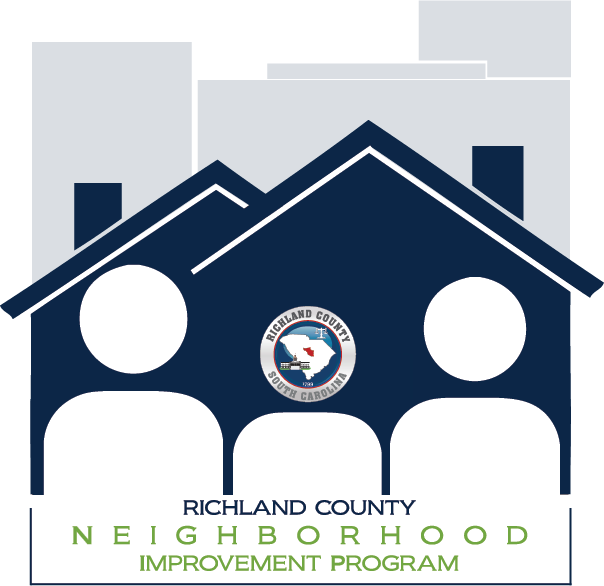 The Neighborhood Enrichment Grant Program is a competitive grant available for neighborhood organizations to use on projects that improve quality of life for all residents within the neighborhood.
Who may apply?
Eligible applicants:
Neighborhood Associations
Homeowners’ Associations
Property Owners Associations
Other like neighborhood-based associations and related groups
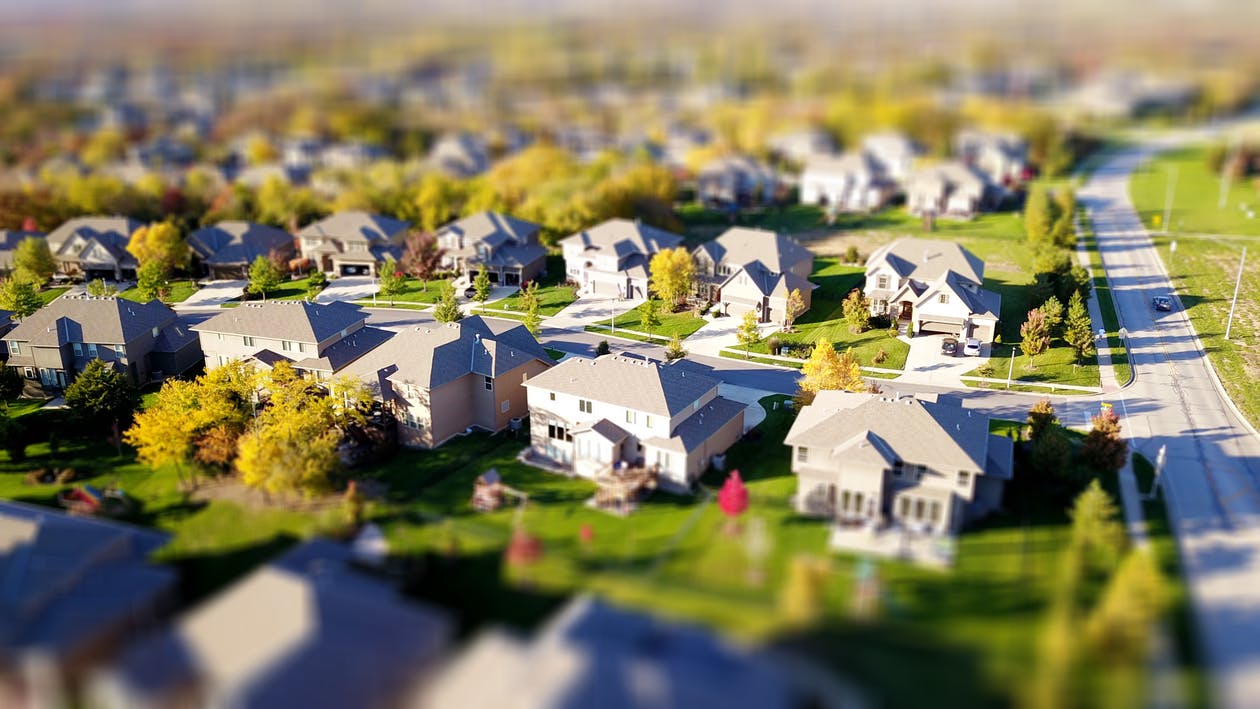 [Speaker Notes: Including, but not limited to.

These organizations must be open to anyone that lives in the neighborhood (renters or owners). To be considered an official neighborhood organization, applicants must have: officers (required at minimum of a President, Secretary and Treasurer), established neighborhood boundaries, by laws, a tax identification number, IRS W-9 Form, and bank account dedicated to said organization.]
Who may not apply?
Ineligible applicants:
Religious organizations
Apartment management companies
Businesses
Umbrella organizations
County wide organizations
College/University Greek Organizations
Colleges and Universities
Political groups
Public agencies
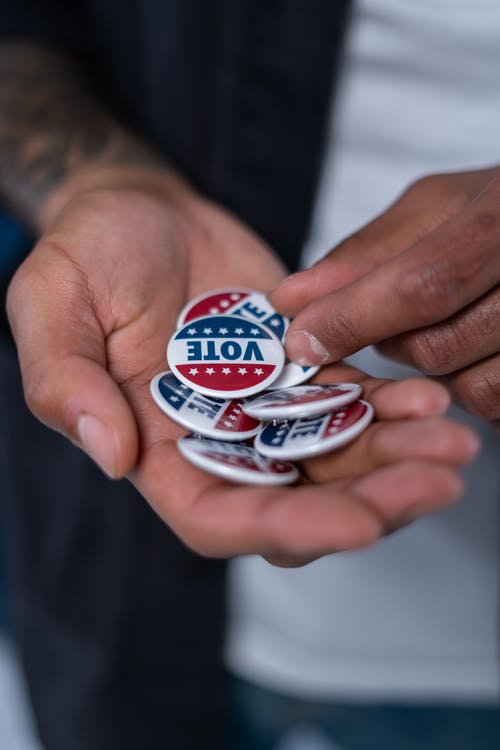 [Speaker Notes: Including, but not limited to.
Any group that is not a neighborhood-based organization and/or not located within Richland County is an ineligible applicant.]
Tiered Funding
Tiers intended to support disadvantaged communities, determined by the presence of low-to-moderate income census block groups as defined by HUD.
Qualified block groups contain at least 50% of households that are low-to-moderate income
Tier 1
$1,500 max
Neighborhood boundaries do not include any low-to-moderate income areas
Tier 2
$2,500 max
A significant amount (at least 25%) of low-to-moderate income areas are within neighborhood boundaries
[Speaker Notes: 25% or more of the neighborhood boundaries is made up of low – moderate income areas.]
Are you eligible for Tier 2 Funding?
https://tinyurl.com/TIERMAPNEGP
[Speaker Notes: Tip: check neighborhood boundaries on NextDoor. Go to website and show them how]
Eligible Projects
Neighborhood Beautification - Projects that improve the overall aesthetic of the neighborhood
Clean ups
Bush/flower planting
Placemaking markers/monuments
Community Engagement - Projects that bring the community together
Membership drive
Newsletters & websites
Back to school drive
Safety & Health - Projects that improve the safety and health of everyone in the neighborhood
Surveillance cameras
Emergency preparedness giveaway
Traffic calming
Leisure - Projects that are just for fun
National Night Out
Block Party
Little Free Library
[Speaker Notes: Not all inclusive. Recommend speaking with staff to discuss project ideas not listed in guidelines. Plants cannot be more than 4 feet tall at maturity.]
Ineligible Projects
Major infrastructure improvements (i.e. sidewalk improvements) 
Property purchases 
Travel and travel expenses 
Personal equipment 
Alcohol, weapons or drugs 
Plants more than 4’ tall 
Awards/gift cards/coupons/prizes/raffles 
Consulting, workshop, and speaker fees 
Operating expenses (rent, utilities, insurance, etc.) 
Fundraising or scholarships 
Plants more than 4 feet tall at maturity
Equipment for businesses, schools, or government departments 
Funding towards savings accounts 
City of Columbia property 
Funding towards schools, public agencies, and other non-profits 
Expenses incurred prior to the grant award date 
Personal computers, software, and personal computer supplies 
Salaries/honorariums 
Mailboxes 
Reoccurring maintenance expenses 
Home repairs for personal property
*Please include NIP logo on any signs, flyers, etc.
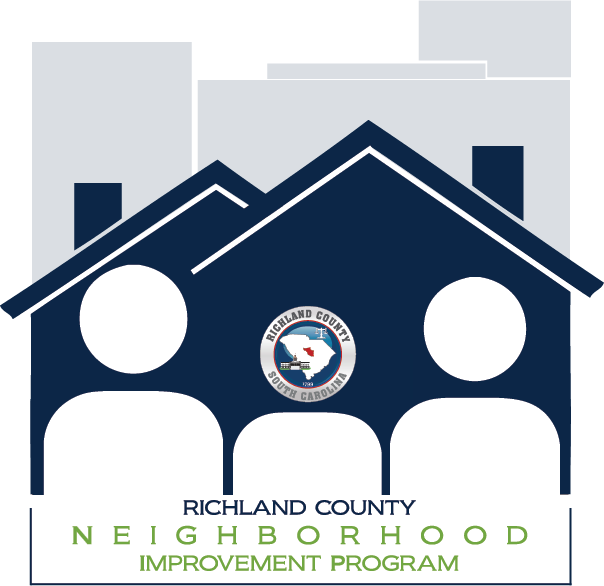 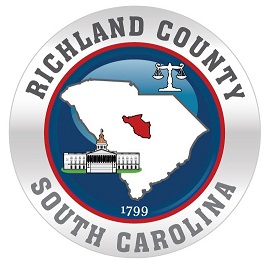 Application Overview
Required
Copy of most recent neighborhood organization’s bank statement
Official vendor quote/estimate for every proposed project expense. All quotes must include vendor letterhead. Quotes must be no more than 30 days old upon application submittal.
Copy of neighborhood organization’s by-laws
Completed latest version of IRS W-9 Form
Proof of permissions/permits (if applicable)

Optional
Map of neighborhood boundaries
Organization meeting minutes*
[Speaker Notes: *ORGANIZATION MEETING MINUTES SHOULD RELATE TO TIME SPENT DISCUSSING POTENTIOAL PROJECTS. This will help you in the scoring phase, which we will discuss shortly.]
NEGP Process: Application Phase
Review Grant Guidelines
Check if your organization is eligible
Check if you are eligible for Tier 1 or 2
Decide on projects
Check if projects are eligible
Determine project dates
Determine project budget
Acquire any necessary permissions/permits
Fill out application form
Double-check application for accuracy
Keep a copy of your application for reference
Submit application
Wait for response from NIP
[Speaker Notes: + NIP will not review until February 2023; call or email for any questions+ If NIP does not respond, we did not receive your application. 
- Project dates must July 1st until June 30th.]
If submitting application by email, please use the subject line:
"NEGP Application"
Under our county guidelines, any single item costing $1,500 or more requires having 3 quotes submitted to compare pricing. Additionally, if you are purchasing multiple units of the same item that together total $1,500 or more, 3 quotes are also required.
Project Scoring
Projects are evaluated by County staff (NOT NIP) on a 100-point scale
Projects must achieve a score of at least 70 to be considered for approval
[Speaker Notes: Make sure to involve the neighborhood residents and make sure the projects cater to the neighborhood and its residents.
Non-profits and gov. agencies may include but are not limited to: United Way
•	Richland Library
•	Voter Registration
•	Healthy food organizations		
•	Palmetto Pride
•	Personal budgeting organizations
•	Job placement
•	Home rehab & repair]
NEGP Process: Award phase
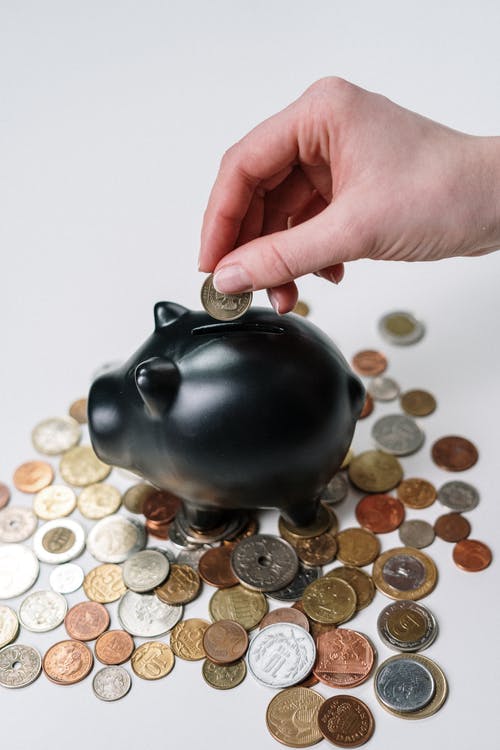 Quick Application Check
Send A Confirmation Email When We Receive An Application
Review Process By Staff And County Council
Receive Your Award Packet Or Denial Letter
Sign And Submit Grant Agreement & Check Request Form
Pick Up Check
NEGP Process: Closeout
Implement your project(s)
Spend grant funds on eligible expenses
Prepare and submit Grant Closeout Report
Expenditure Form
Receipts
Project proof (i.e. pictures, flyers, sign in sheets, etc.)
Post-implementation Review (optional)
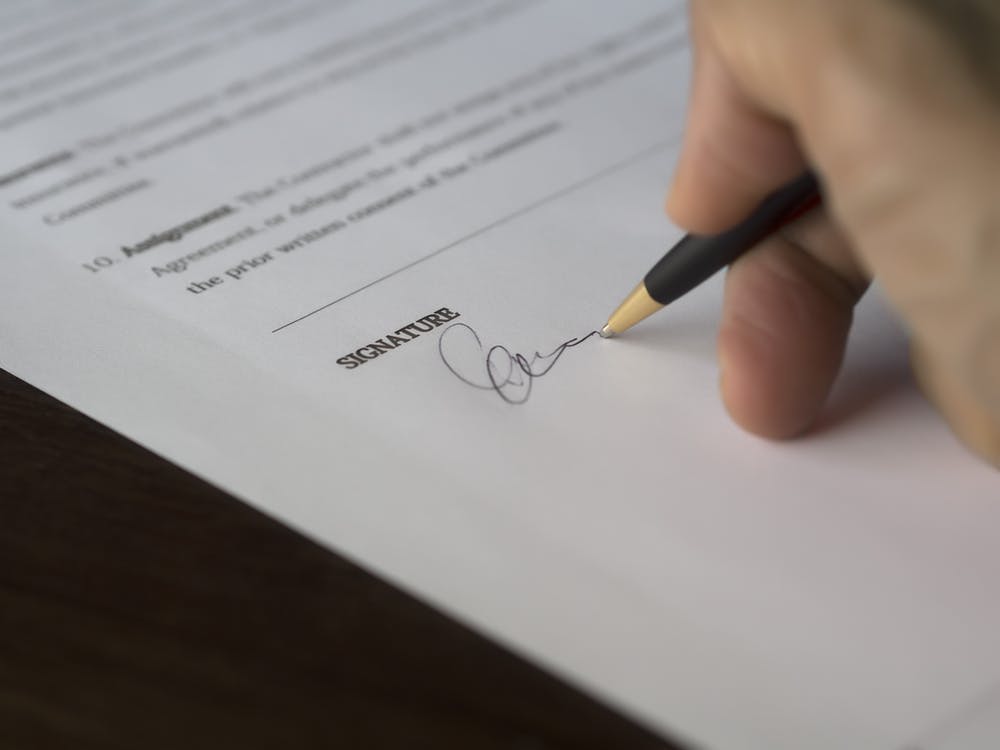 [Speaker Notes: Return any unspent funds by check. Must submit closeout to be eligible for grant in future.]
Special scenarios
Grantee is awarded but did not request the check
Grantee must submit a Termination of Grant letter
Grantee is awarded and did not cash the check
Grantee must submit a Termination of Grant letter and return the check to NIP Staff.
Grantee is awarded and did cash the check, but did not spend funds
Grantee must submit a Termination of Grant letter and return all awarded grant funds to NIP Staff via check. Check must be made to Richland County Finance Department.
Grantee is awarded, cashed the check, and spent partial award funds
Grantee must submit a Termination of Grant letter and return remaining awarded grant funds to NIP Staff via check. Check must be made to Richland County Finance Department. Grant closeout Report is still required and must be submitted.
[Speaker Notes: All this MUST BE DONE ASAP AND WITHIN THE FISCAL YEAR. If they find themselves in any of these scenarios, and they don’t flow though, they will be blacklisted]
Grant Delinquency !
If the Grantee has used NEGP funds on ineligible expenses, they must refund the amount spent on said expenses to Richland County Finance via check.
If the Grantee has broken rules as outlined in the NEGP Guidelines, the grantee’s organization will be unable to apply for funding in the future. Certain situations can allow the organization to receive funding again.
Timeline
Grant opening announcement: November, 2024
Application submittal period: December 2nd, 2023 – February 2nd, 2024
Review Process: February 2nd – June 30th, 2025
Award/Denial Notice: July 15th, 2025
Request a check: July 1st – September 30th, 2025
Grant Closeout Report Deadline: June 30th, 2026
(if necessary) return unspent funds by: June 30th, 2026
REMINDER
If submitting physical documents in-person or by mail, please do NOT use staples.
This also applies to the close out report.
NIP Contact INFO
Email: NIP@richlandcountysc.gov
Phone: 803-576-2166
Fax: 803-576-2182

Neighborhood Improvement Program Staff
Essence Holmes, Neighborhood Planner
Christopher ‘Marc’ Ridlehoover, Neighborhood Planner
Cheryl Johnson, Neighborhood Coordinator
Application Walkthrough
[Speaker Notes: If they need more project forms, they can find them on the webpage]